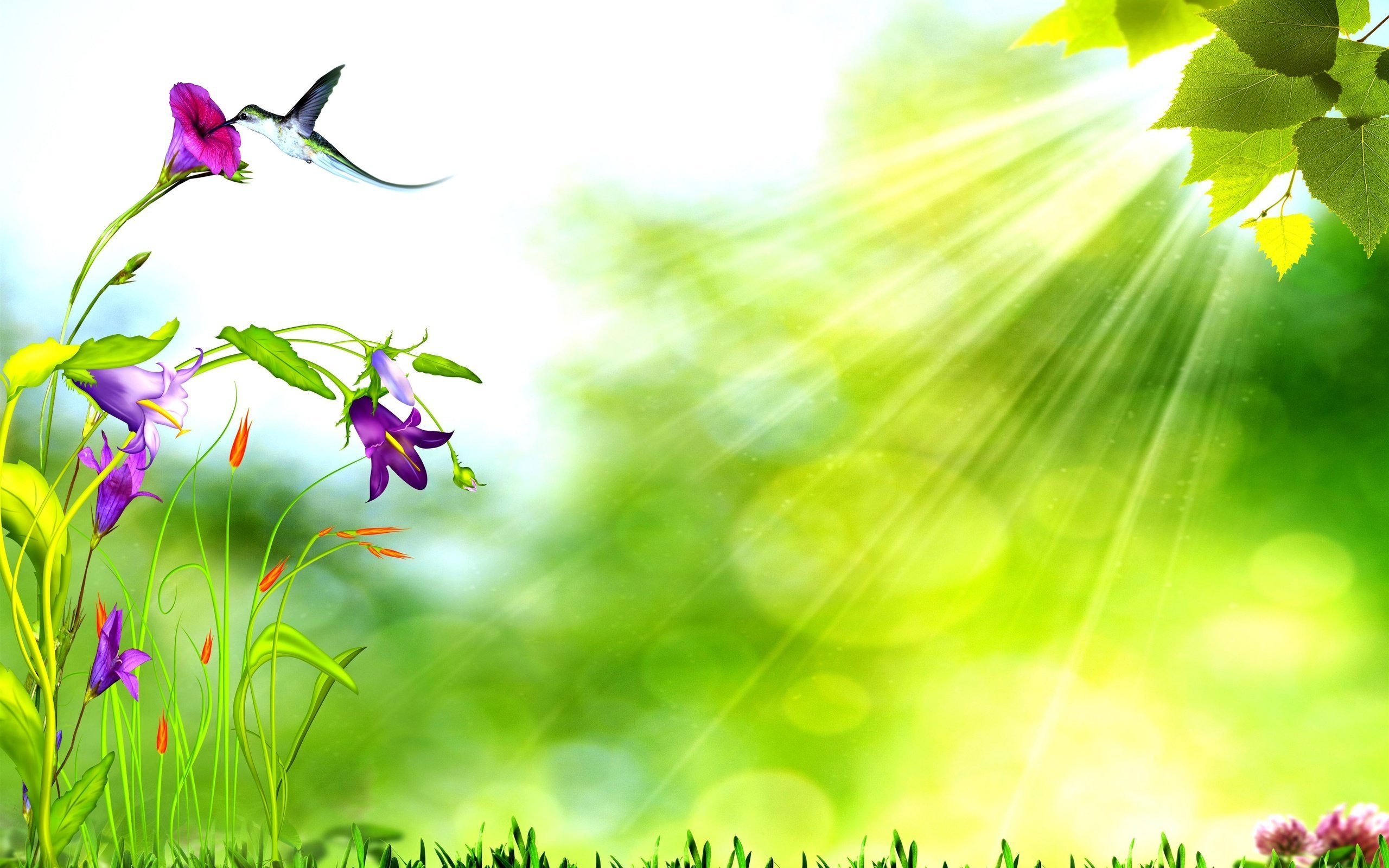 РУССКИЙ ЯЗЫКУРОК 22ТЕМА: Глагол.
УЧИТЕЛЬ: КОШИКОВА МАРИНА ЕВГЕНЬЕВНА,
МОБУ СОШ №66 Г. СОЧИ
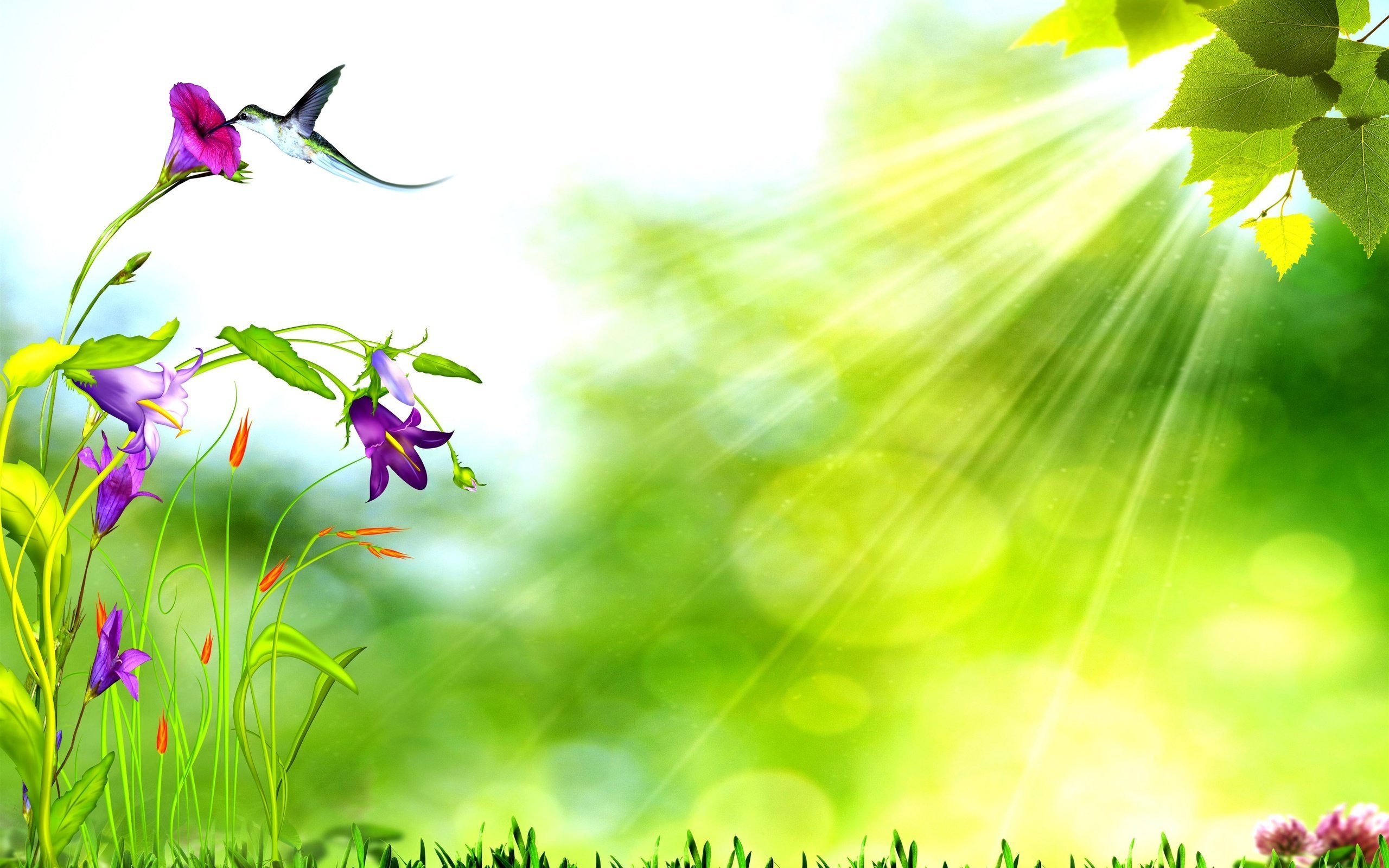 ДЕВИЗ УРОКА:
Придумай девиз в стихотворной форме.
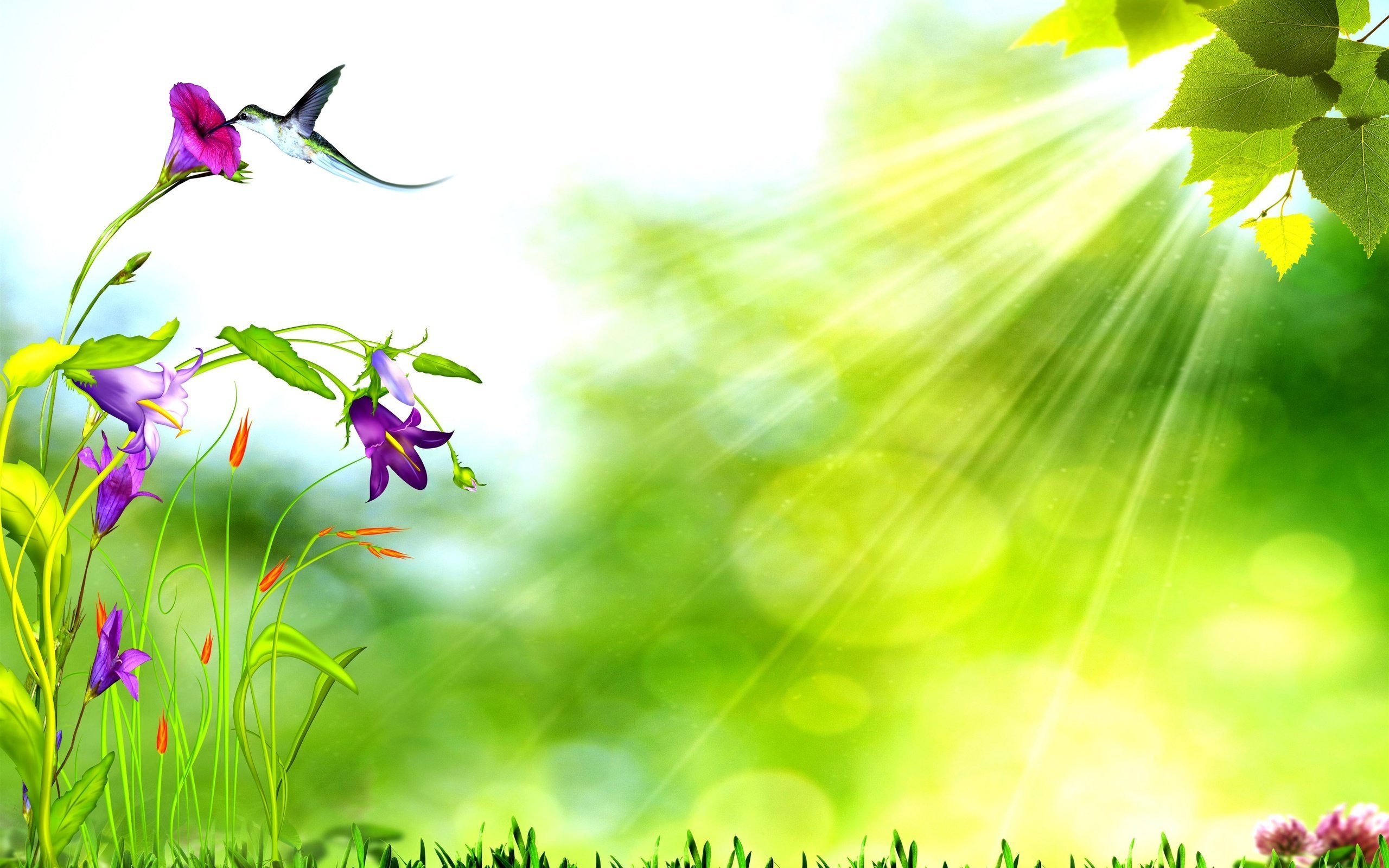 ТЕМА: ГЛАГОЛ.
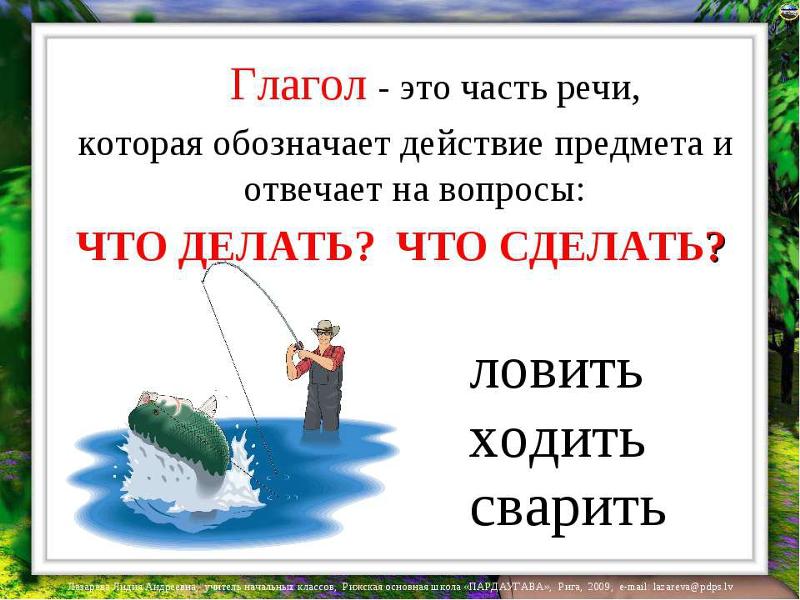 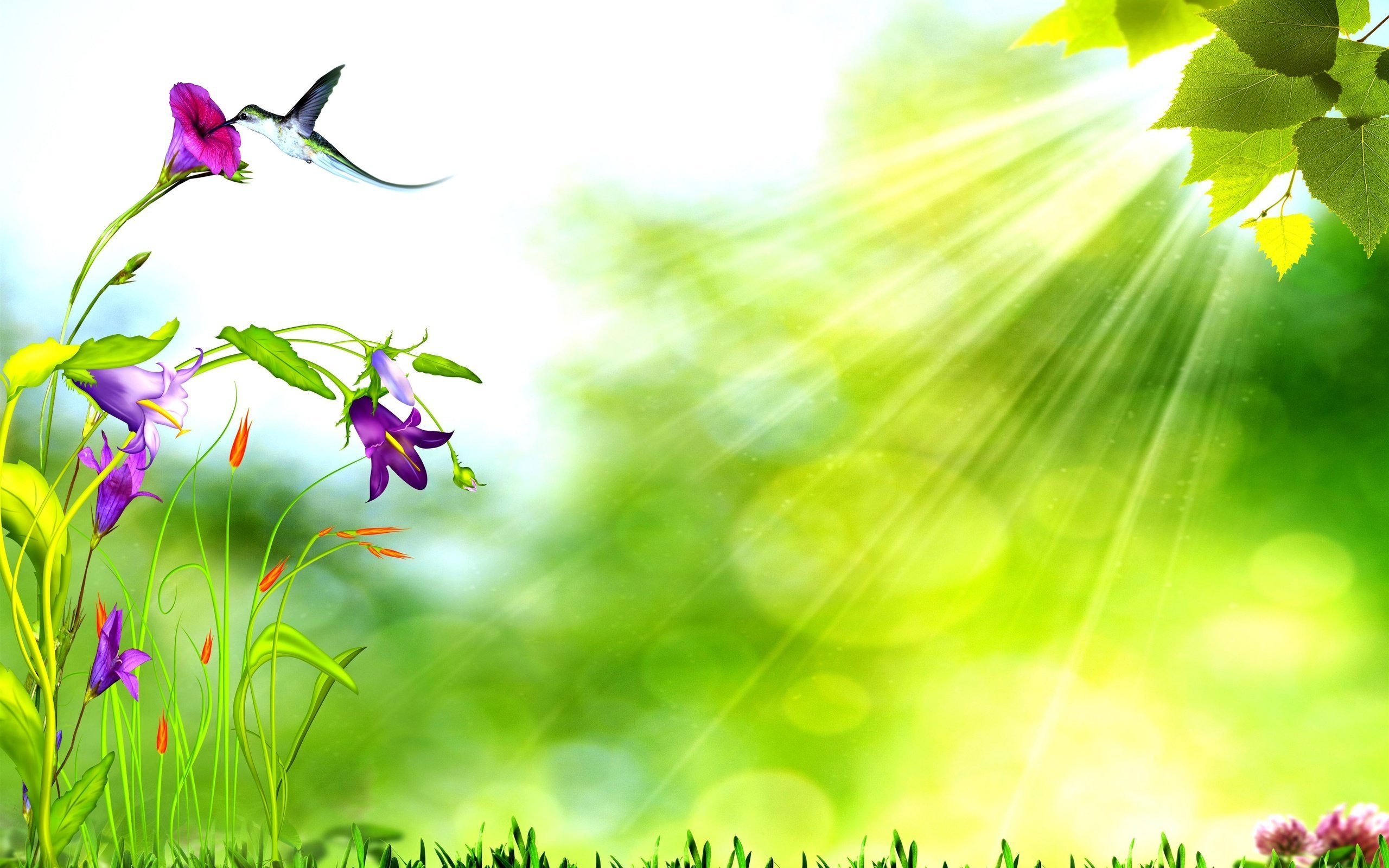 Неопределённая форма глагола – форма, в которой нельзя определить число, лицо, род. Отвечает на вопросы что делать? что сделать? Является начальной формой глагола. 
Неопределённая форма глагола чаще всего оканчивается на -ть или -ти: рисовать, лепить, нести, идти. Есть также глаголы, которые оканчиваются на -чь: стеречь, прилечь.
Обратите внимание, что глаголы, которые отвечают на вопросы что делать? что сделать?, являются разными словами, даже если они однокоренные:
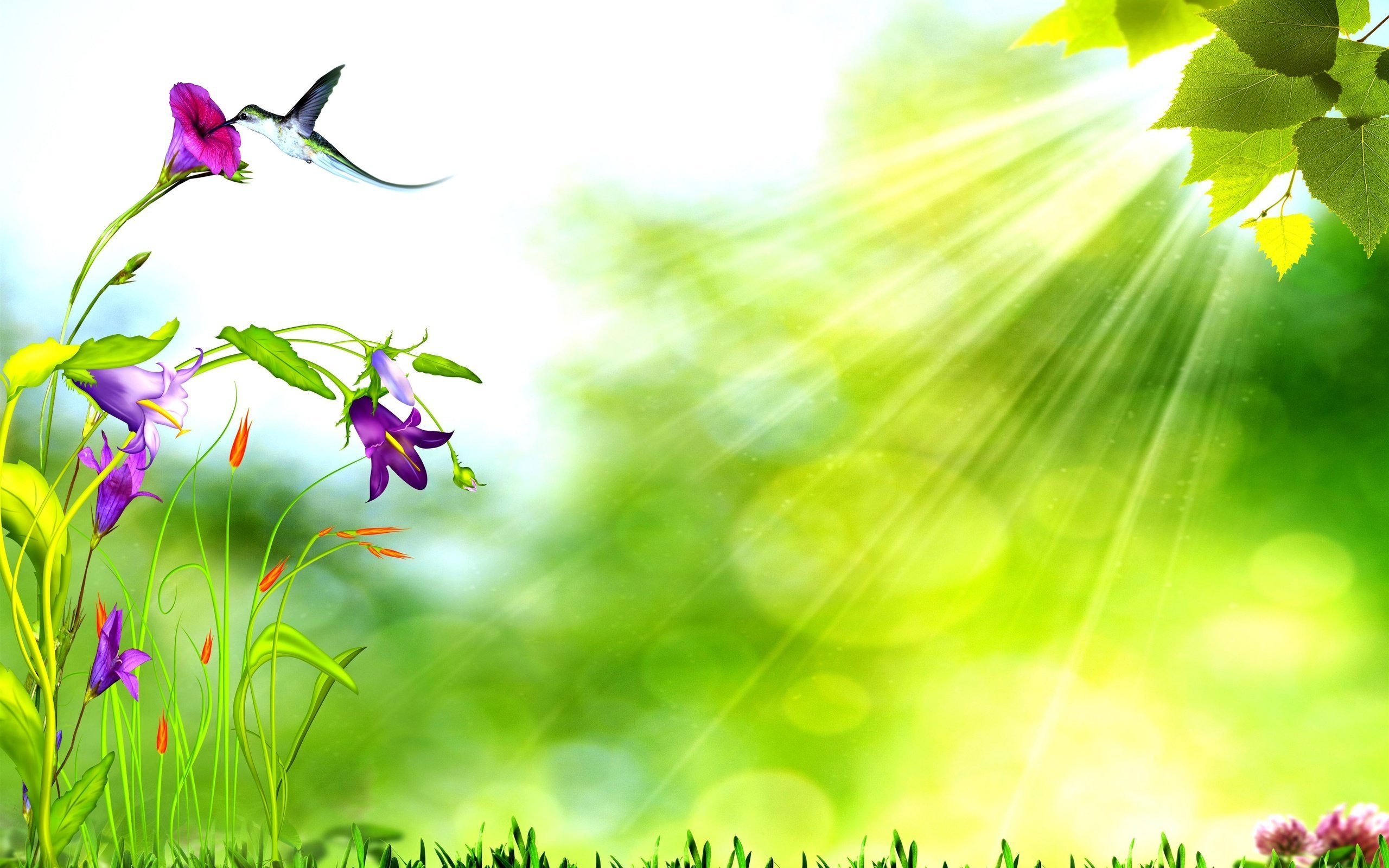 ЗАДАНИЯ ТРЕНИРОВОЧНОГО МОДУЛЯ
1. Распредели глаголы в две группы.

Падать, упасть, склеить, клеить, рассказывать, рассказать, сбежать, бежать, зацвести, цвести, прилететь, лететь.
Проверьте себя по эталону:
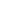 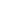 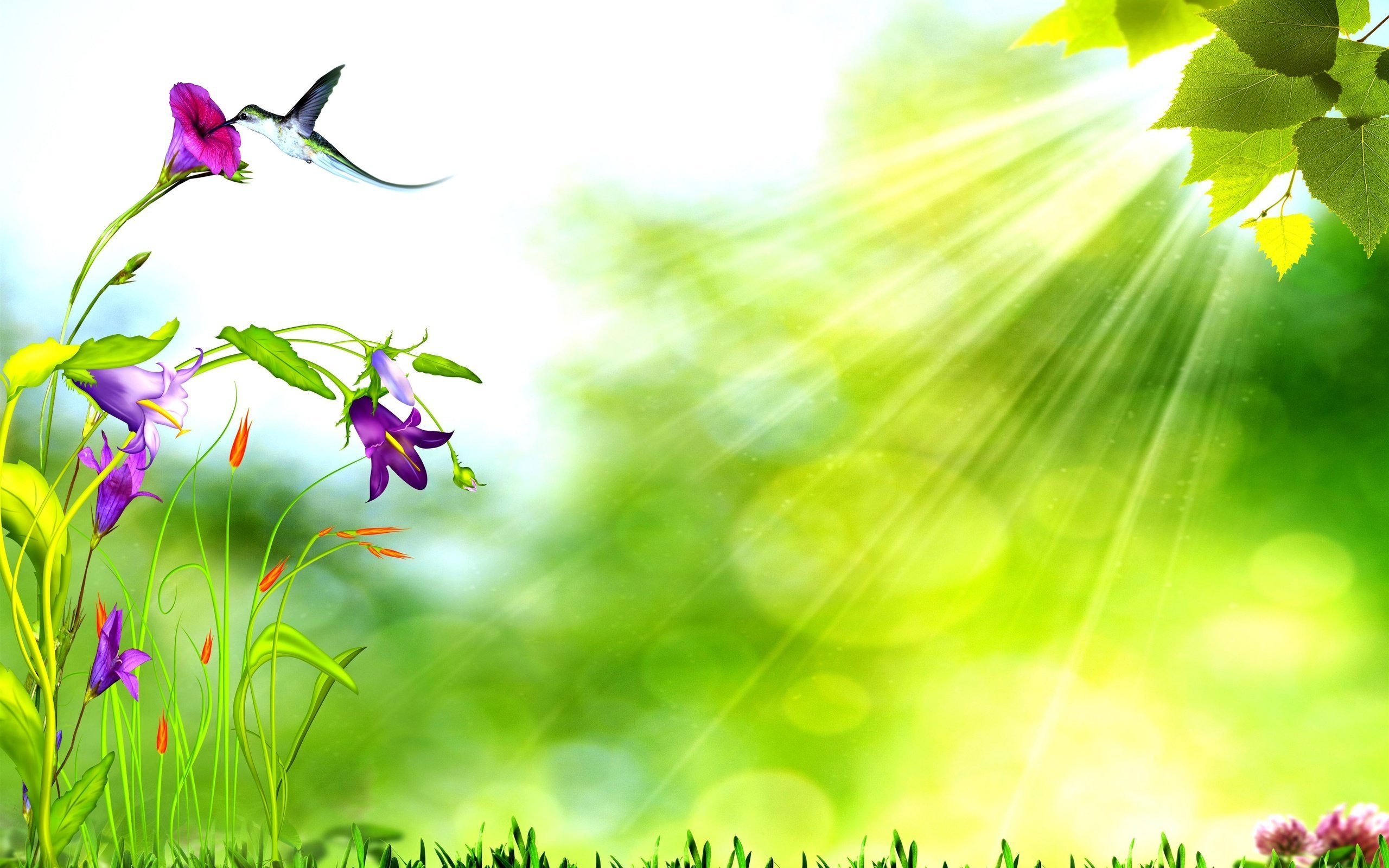 ЗАДАНИЯ ТРЕНИРОВОЧНОГО МОДУЛЯ
2. Прочитайте текст. Подчеркните глаголы в неопределённой форме.
Ольга Николаевна стала объяснять нам, что, для того чтобы успешно учиться, надо правильно распределять свой день. Надо пораньше ложиться спать и пораньше вставать. Утром делать зарядку, почаще бывать на свежем воздухе. Уроки нужно делать не сейчас же после школы, а сначала часа полтора-два отдохнуть. Уроки обязательно делать днём. Поздно вечером заниматься вредно. Сначала надо делать уроки, которые потрудней, а потом те, что полегче.
(По Н. Носову)
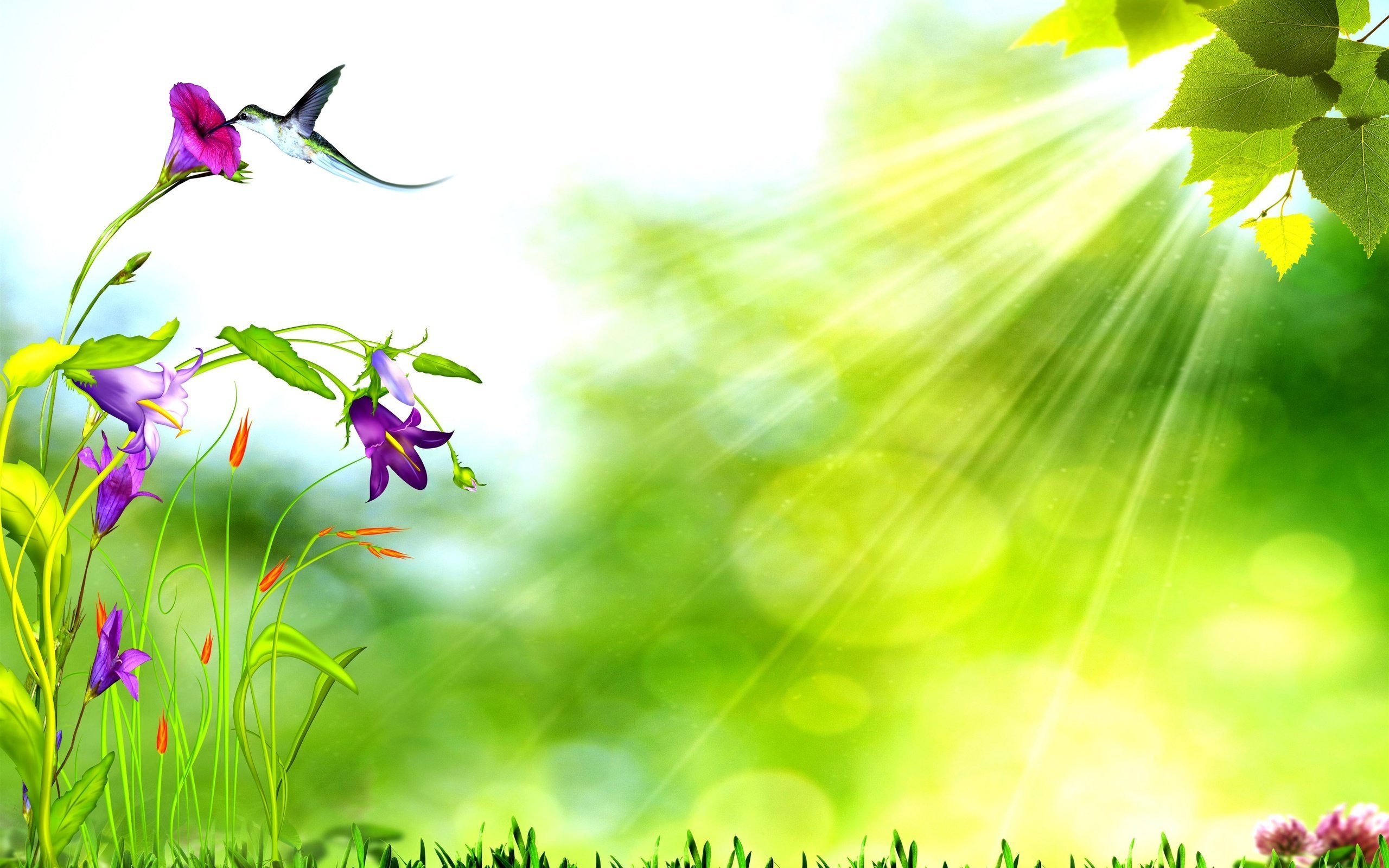 ЗАДАНИЯ ТРЕНИРОВОЧНОГО МОДУЛЯ
3. Образуйте от имён существительных однокоренные глаголы в неопределённой форме, которые отвечают на вопрос что делать? Запишите их.
Ходьба – ________________, скука – ________________, жизнь – ________________, победа – ________________, лечение – ________________, жалость – ________________, любовь – ________________, горе – ________________, покупка – ________________, молчание – ________________.
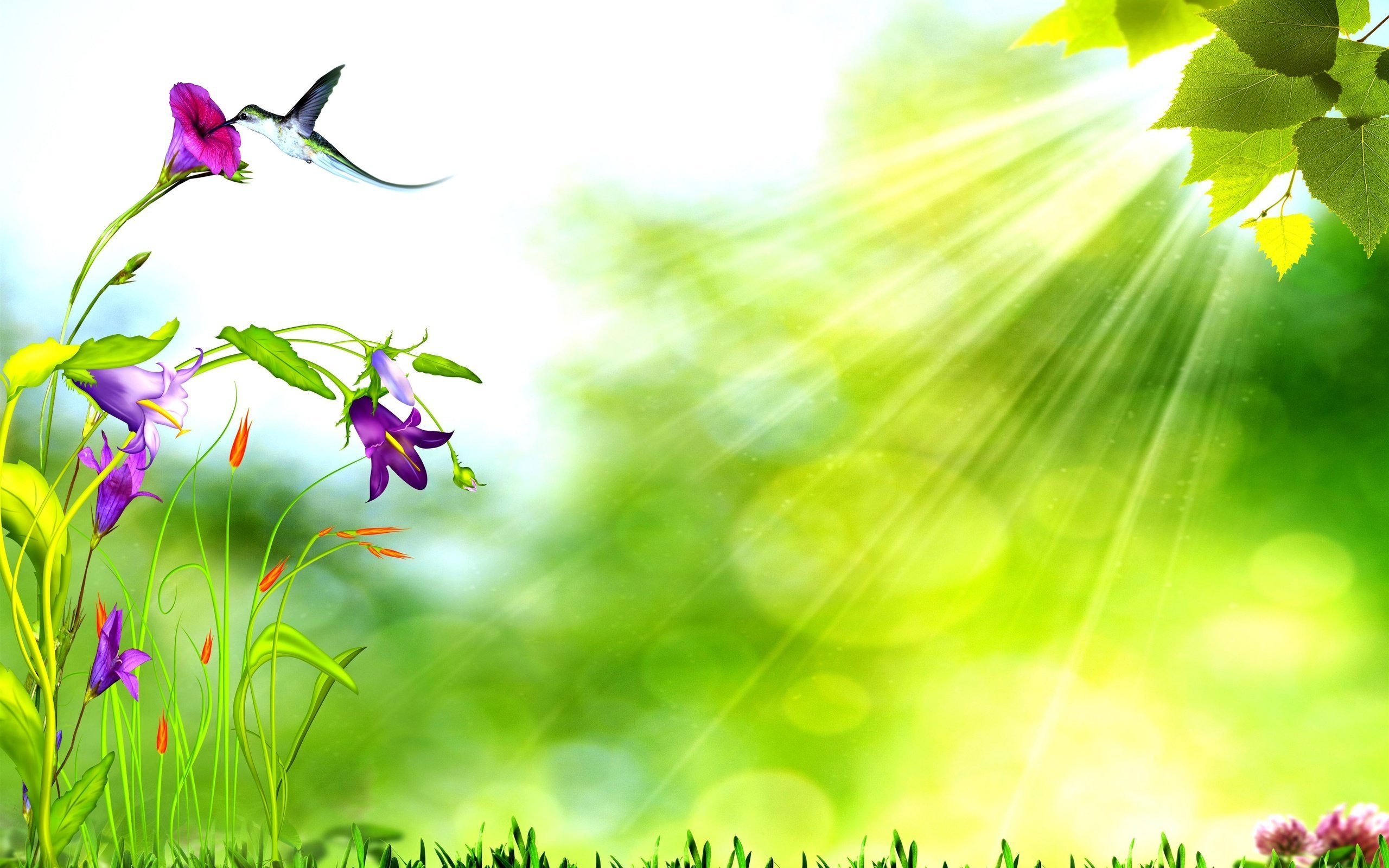 ТЕСТ
1. Прочитайте стихотворение. Сколько в нём глаголов в неопределённой форме?
Коли спорить, так уж смело.
Коль карать, так уж за дело.
Коль простить, так всей душой.
Коли пир, так пир горой.
(А. Толстой)
В этом стихотворении …
А) 2 глагола в неопределённой форме;
Б) 3 глагола в неопределённой форме;
В) 4 глагола в неопределённой форме.
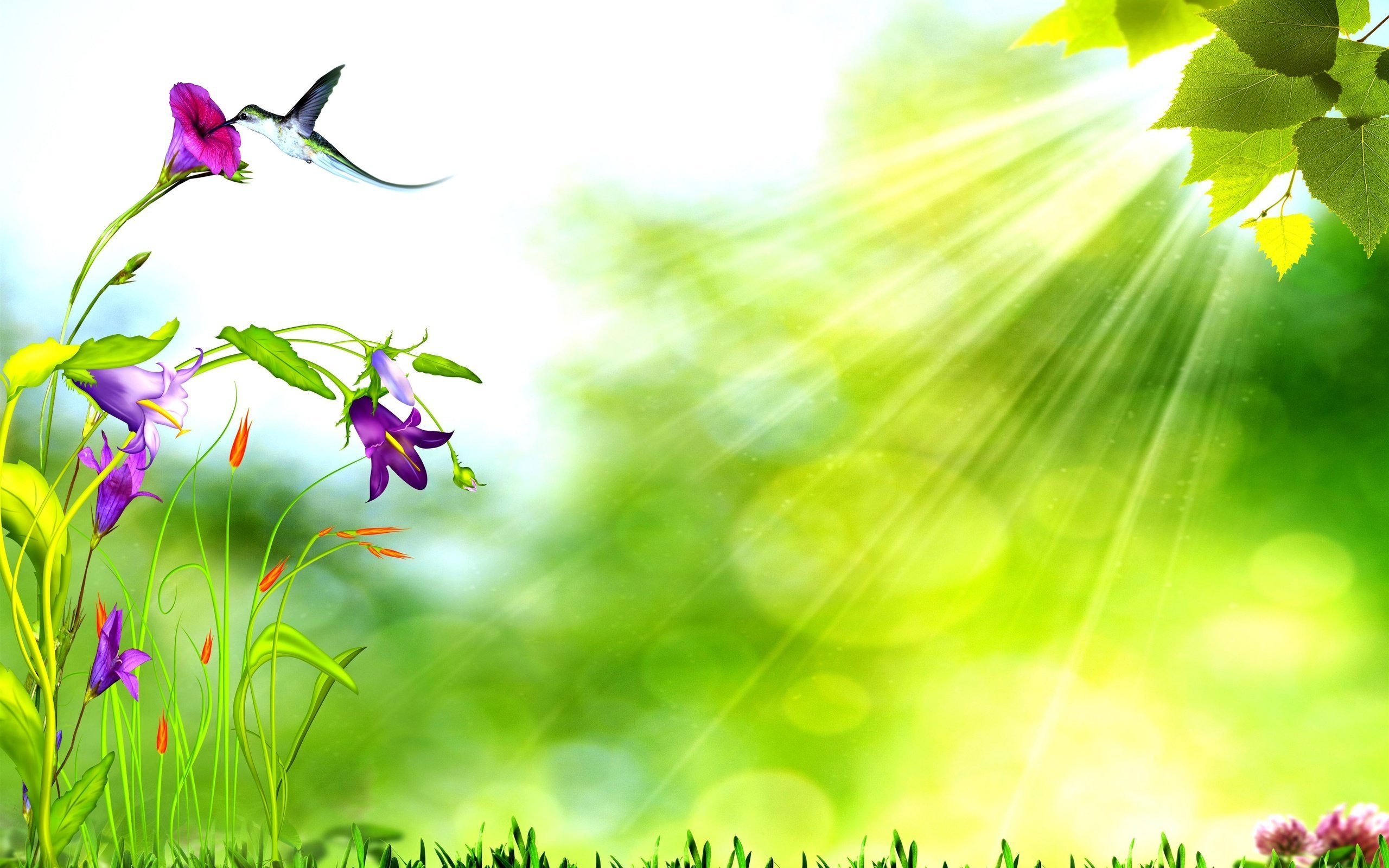 ТЕСТ
2. Отметьте предложение, в котором все глаголы в неопределённой форме.
А) Ребята принялись разглядывать друг друга и рассказывать, кто как провёл лето. (Н. Носов)
Б) Петушок с высокой спицы стал стеречь его границы. (А. Пушкин)
В) Уметь говорить – хорошо, уметь слушать – ещё лучше. (Пословица)
ТЕСТ
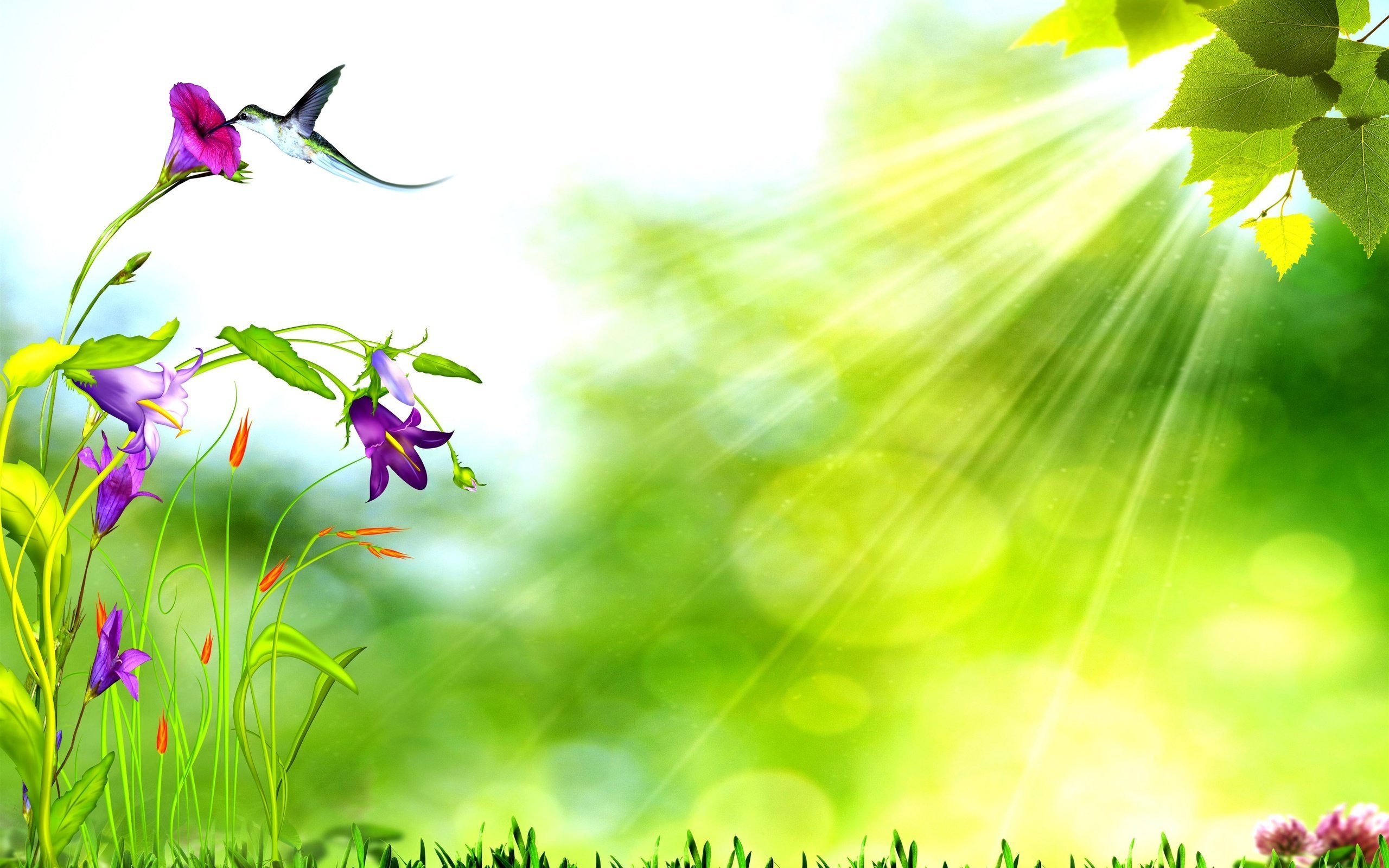 3. Отметьте строку, в которой неверно указан глагол неопределённой формы.
А) вставал – вставать;
Б) решаем – решить;
В) полежите – полежать.
Проверьте себя по эталону:
1 Б
2 В
3 Б
Три правильных ответа – «Отличный результат!»
Два правильных ответа – «Хороший результат!»
Один правильный ответ – «Потренируйтесь ещё!»
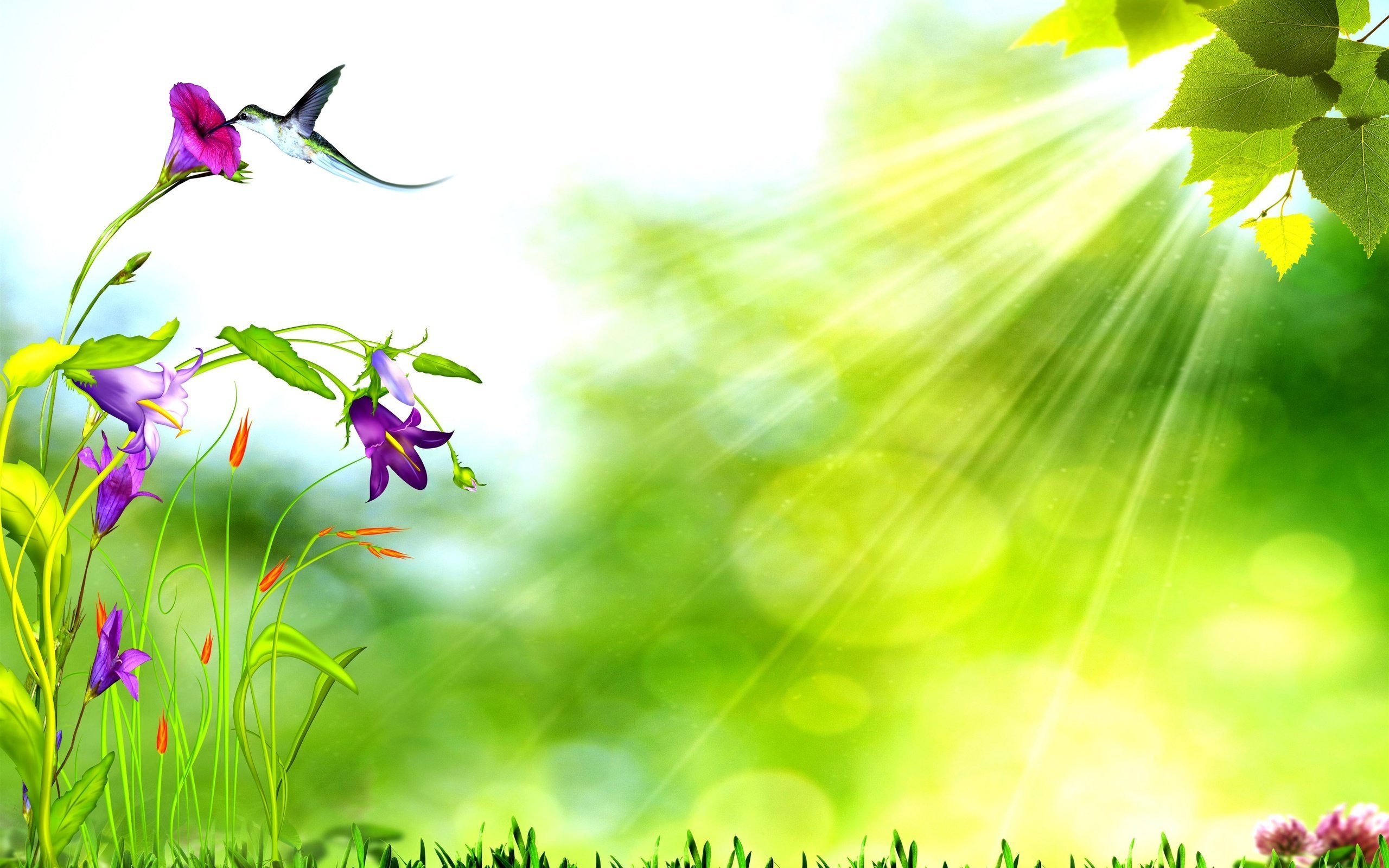 По какому правилу слова объединены в группы?
В какой группе Ь служит для обозначения мягкости согласных? (___) В какой группе Ь указывает на форму слов? (___).
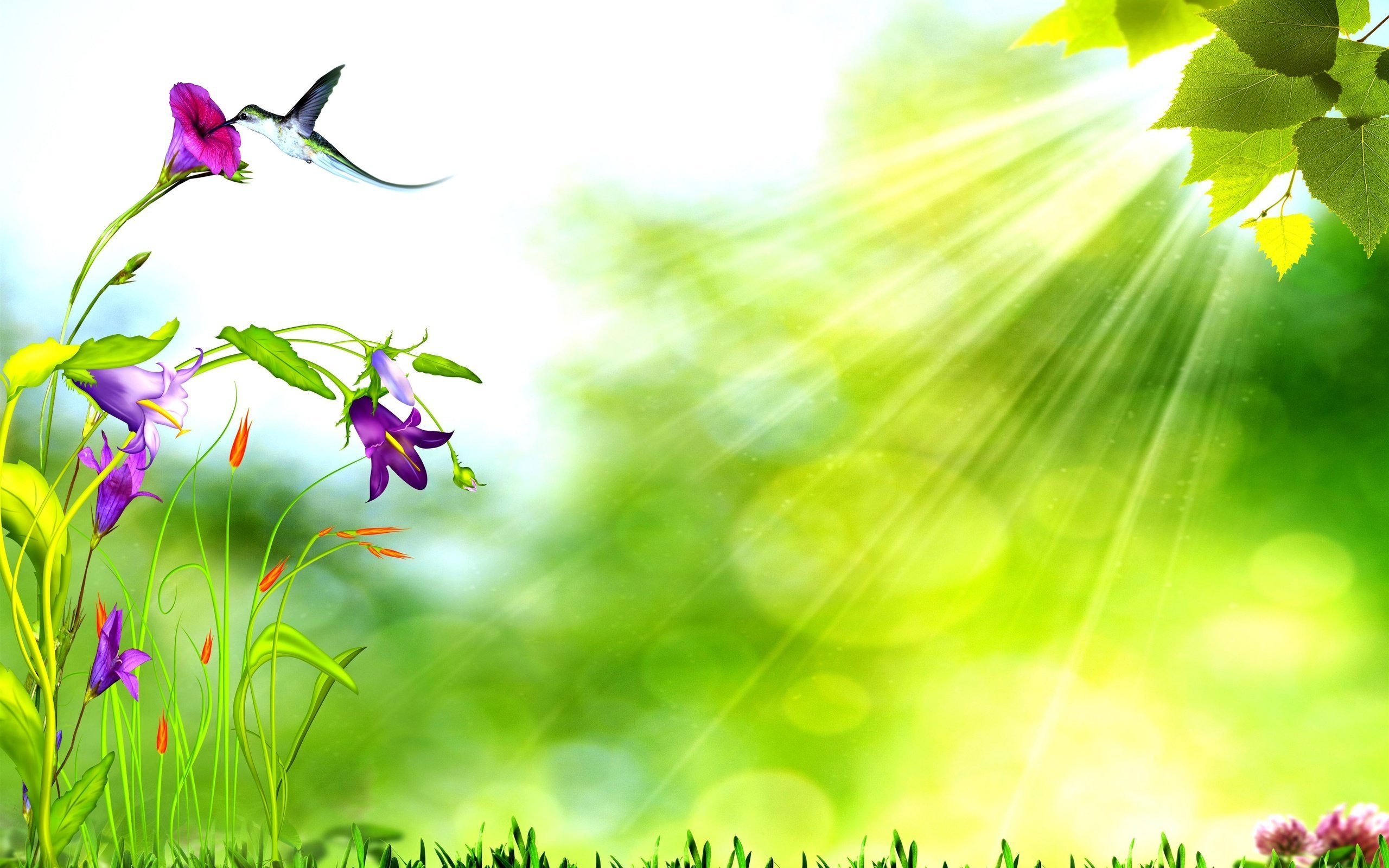 Проверьте себя по эталону:
В какой группе Ь служит для обозначения мягкости согласных? (1) В какой группе Ь указывает на форму слов? (2).

Для чего нужен Ь в словах третьей группы?
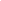 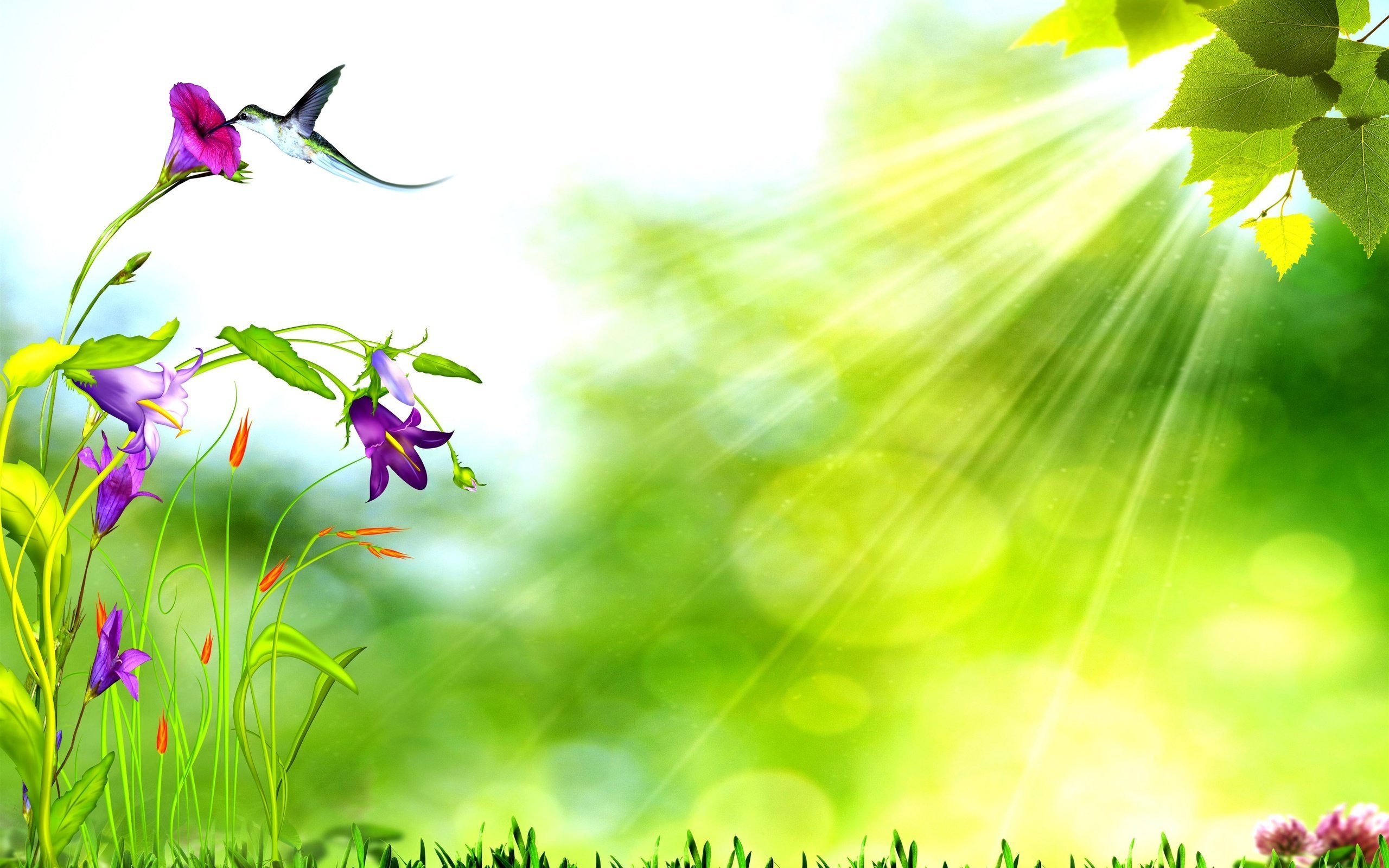 ПОВТОРИМ: Личные местоимения.
Очень важно при поиске неопределённой формы глагола, при изменении глагола по лицам и числам не заменять один глагол другим. Вот почему надо следить за приставкой с- в вопросе глагола 
(что делать? или что сделать?).
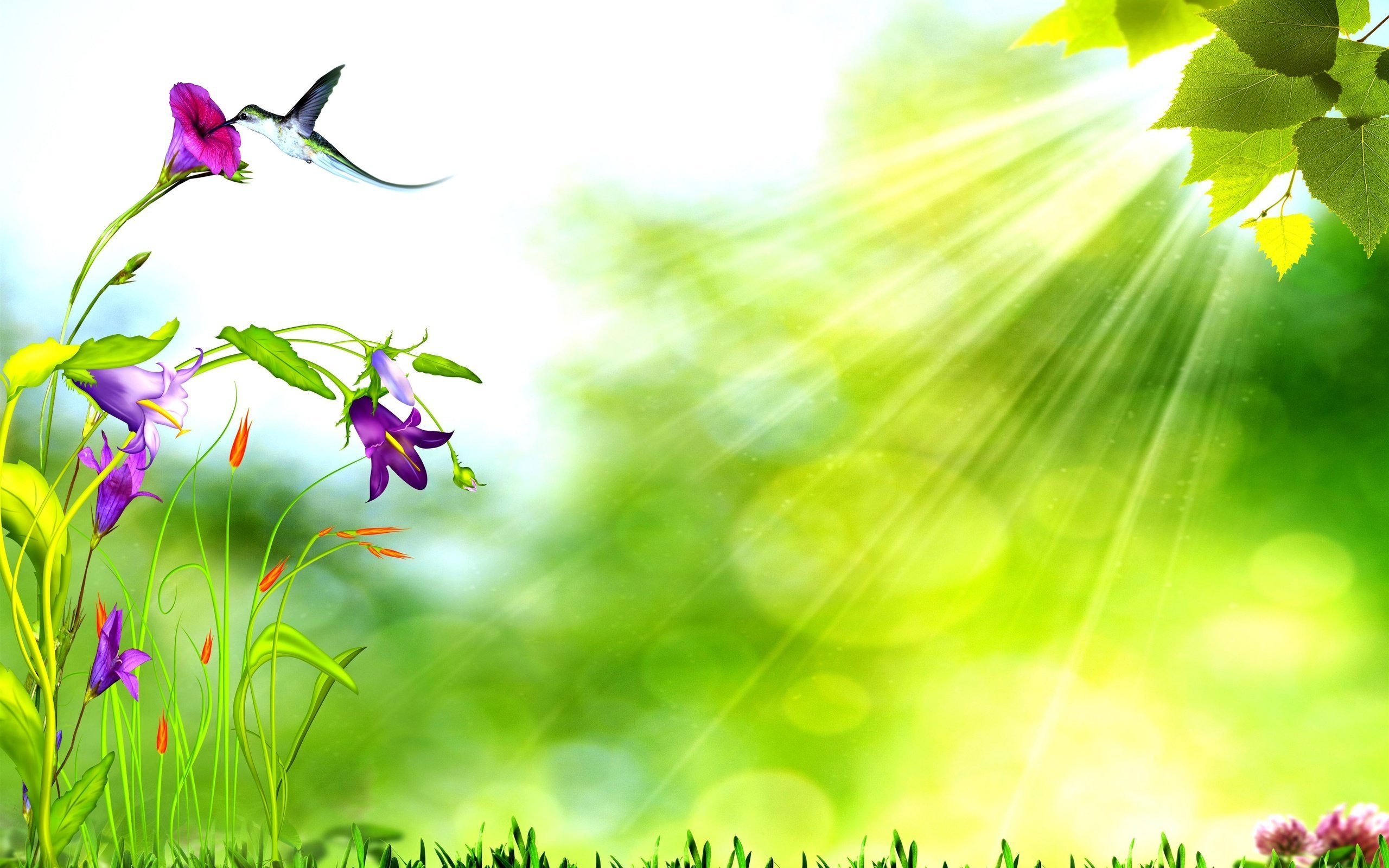 Измени глаголы по лицам
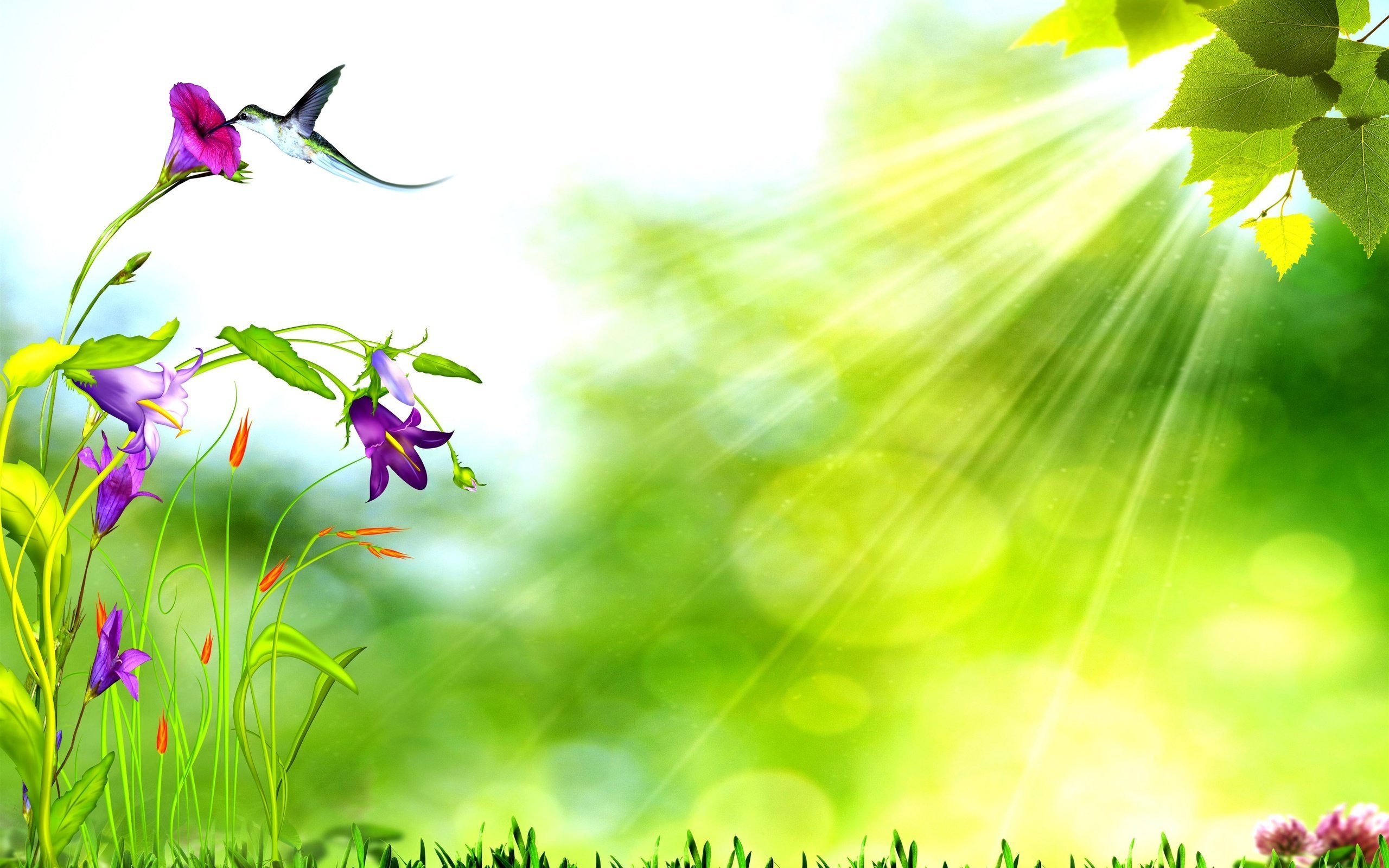 ДОМАШНЕЕ ЗАДАНИЕ
ВЫПОЛНИ ЗАДАНИЯ: 
СТР 98-99 В ПОСОБИИ 
«К ПЯТЕРКЕ ШАГ ЗА ШАГОМ».
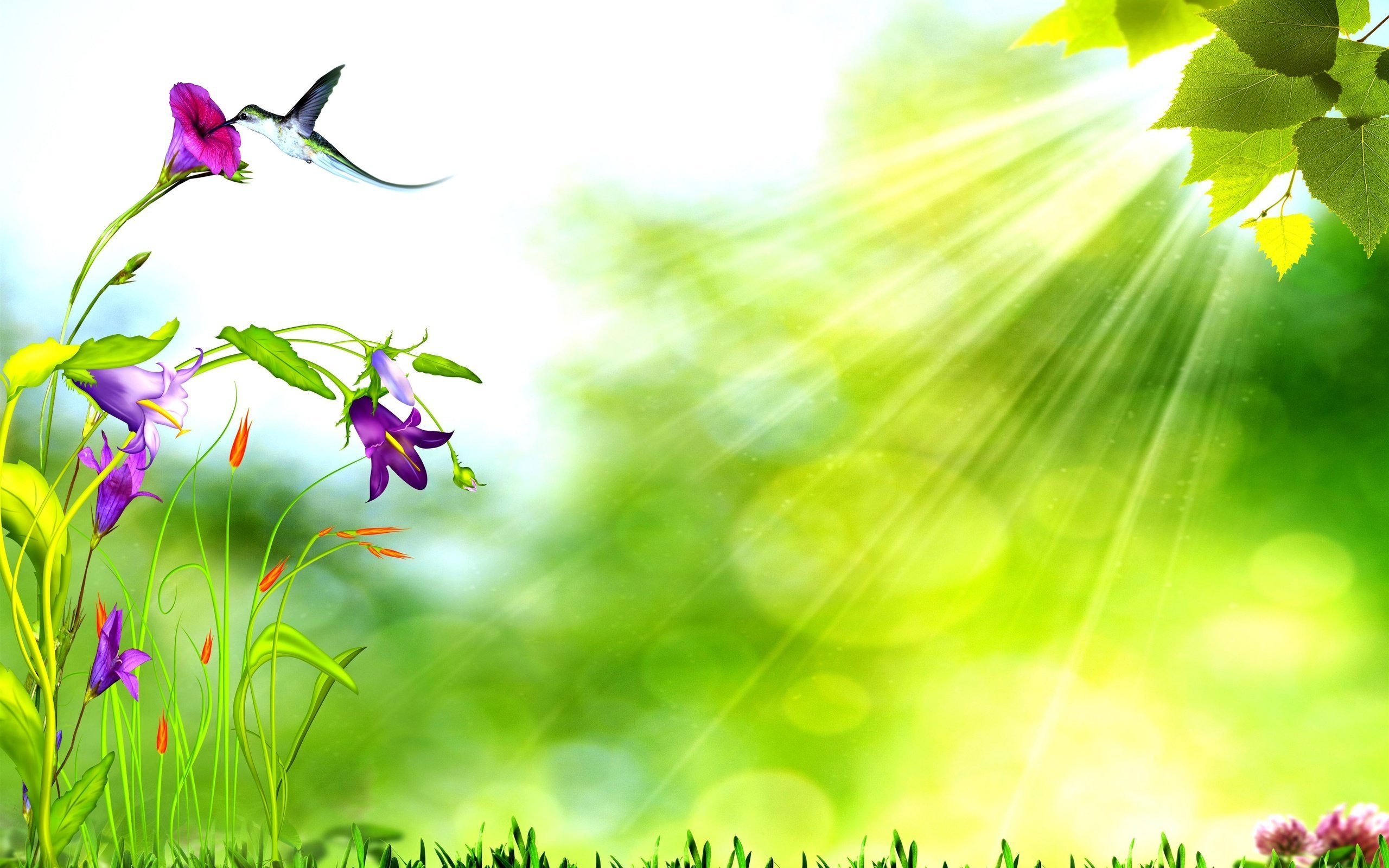 ДО СКОРОЙ                               ВСТРЕЧИ!
5